NOMADIC PPEOPLE
people still on the way home
Who they are?
A member of a community without fixed habitation which regularly moves to and from the same areas
In 1995 were 30-40 millon nomands in the world
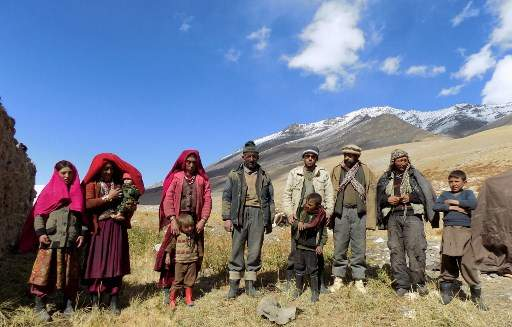 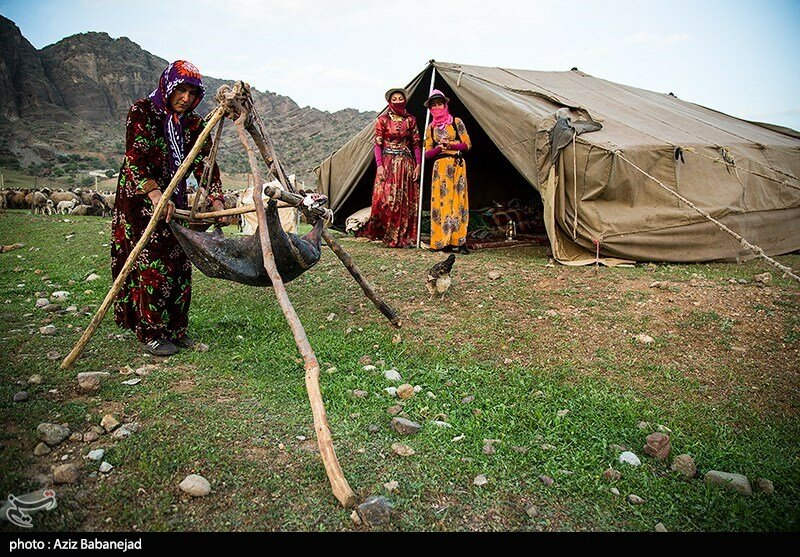 [Speaker Notes: Wstaw mapę kraju.]
Groups of nomadic people
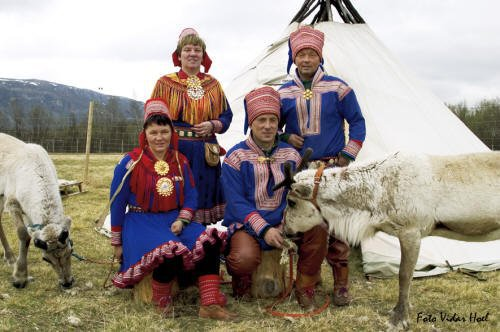 Bedouins  Jordan ( Africa)
Roma  Europe, North America
Tuareg  Algieria, Libya, Niger ( Sahara, Arfica)
Innuites  Canada, Alasca, Grenland
Pygmies  tropical forests (Africa)
Bushmen  Namibia ( Africa)
Aborigens  Australia
Lapandres  Lapland ( north of Norway, Finland, Russia)
Chuchki people  Russia (Asia part)
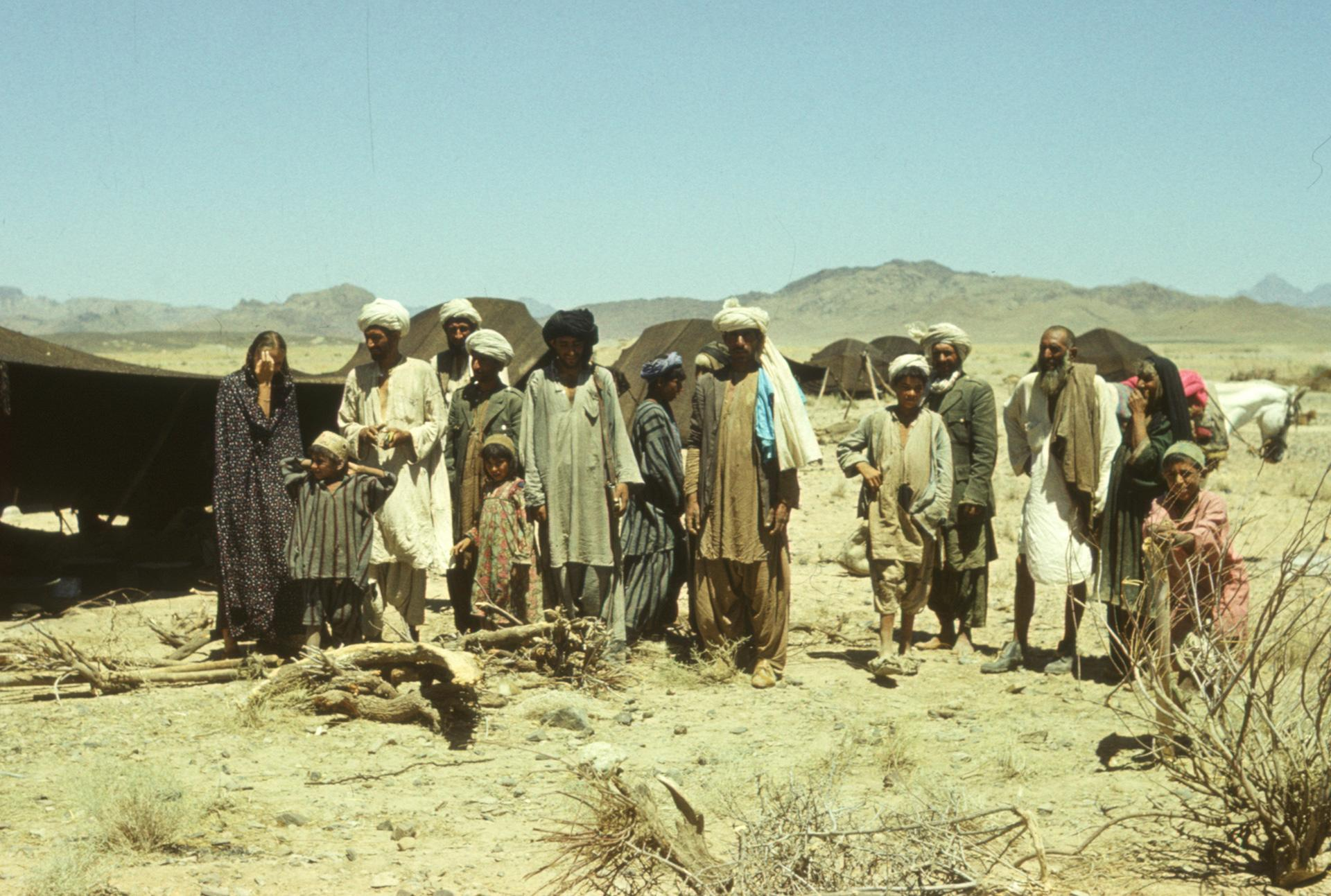 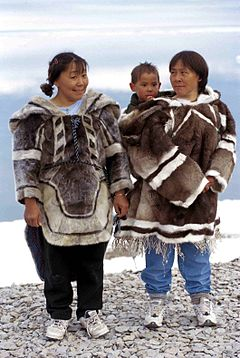 [Speaker Notes: Wstaw obraz przedstawiający porę roku w kraju.]
Roles in the nomand trible:
Hunter gatherer- they were looking for food by hunting
Pastorialism- they took care of the flock ( depending the trible and region)
Tinker- an itinerant  tinsmith who fix household utensils
Merchant-  they traded and bought the necessary things from other tribes
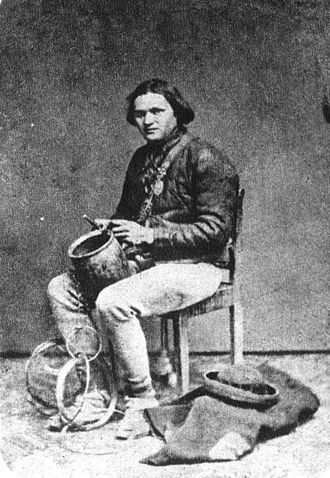 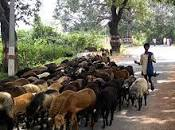 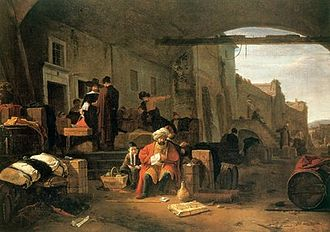 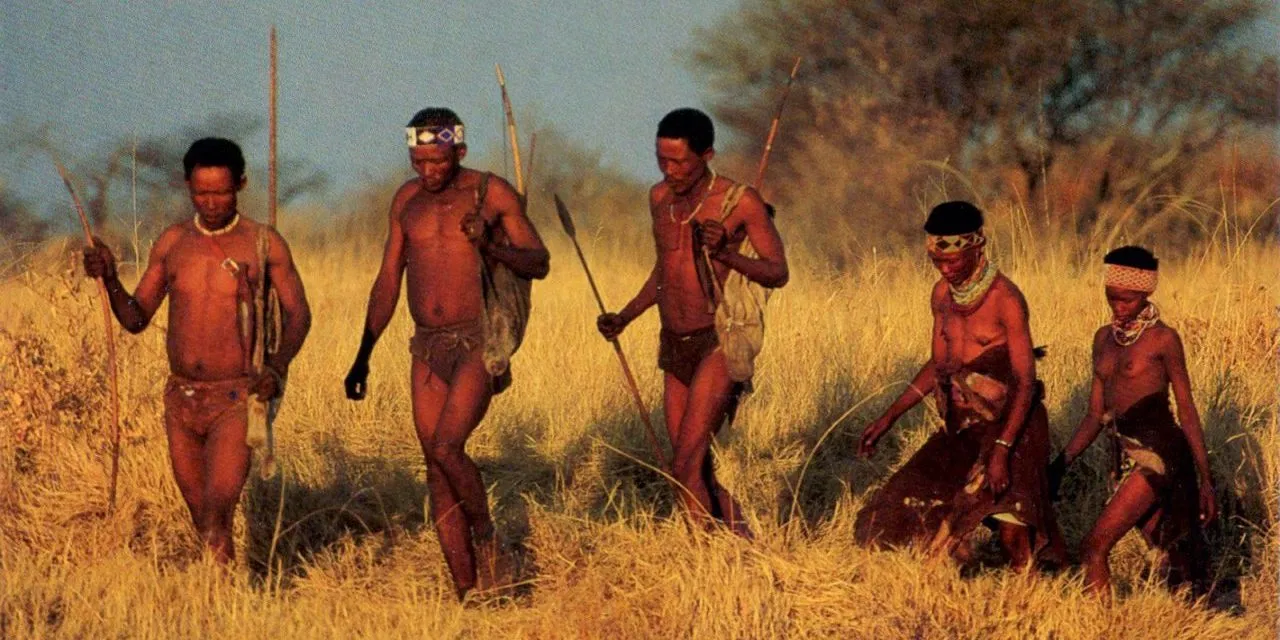 Comparison of NOMANDIC tribes
Nomadic tribes are very different. They live differently because in different places around the world. Dressed differently, they eat differently, but their common feature is the nomadic lifestyle.
Innuits
Pygmies
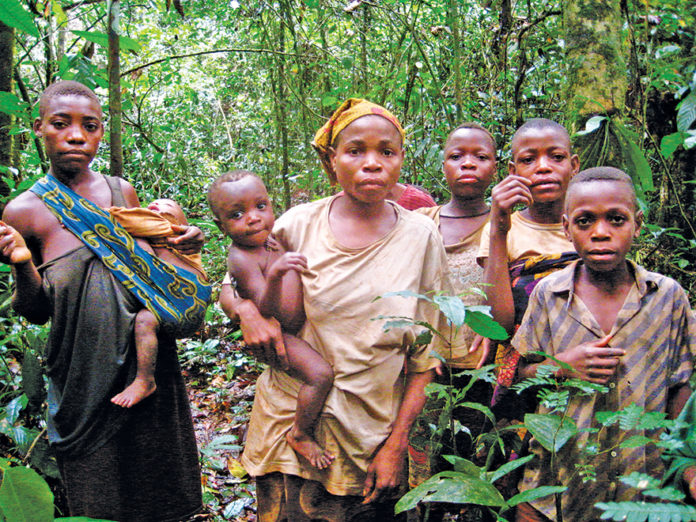 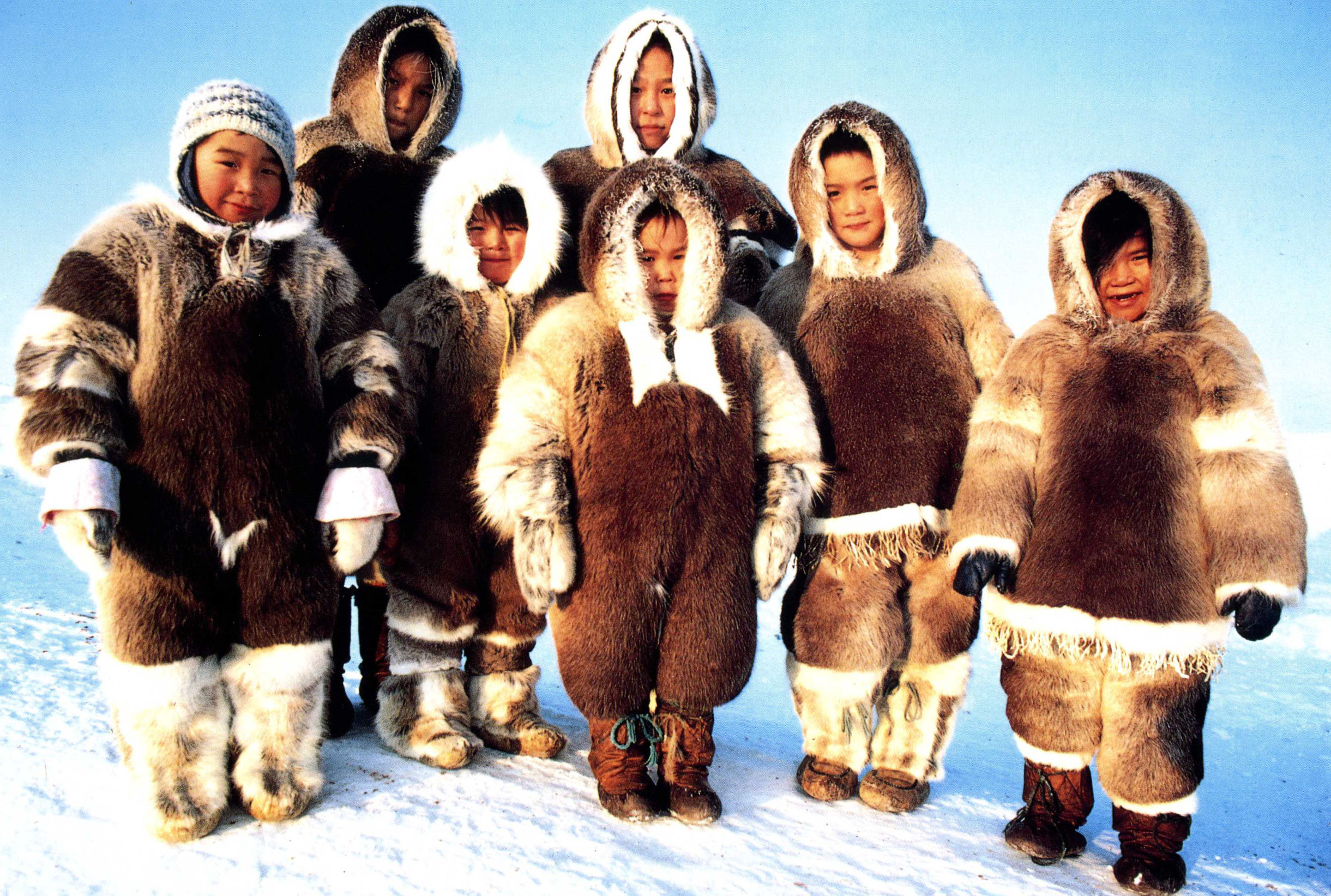 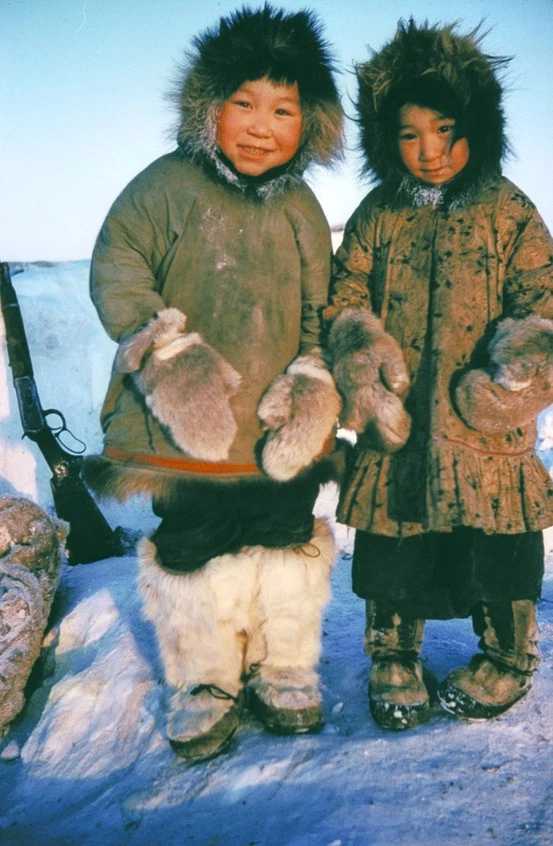 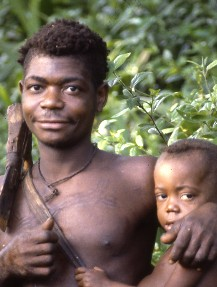 Thanks! That’s all :)
Gosia Kant 7B